ABC's of Grant Management: Award, Budget, Compliance
Susan Hurley – Research Administration Manager 
Maribeth Start – Grant Accountant III
Jill myers – Grant Accountant III
Violeta Covarrubias – Grant Accountant II
Lucinda Burkett – Grant Accountant II
Samantha davis – administrative associate
[Speaker Notes: Lucie]
ORSP VS. ORA
Office of Research and Sponsored Programs (Pre-Award)
Find Funding
Proposal Development
Budget and Submissions
Compliance
Intellectual Property
Research Council
Office of Research Administration (Post Award)
Set-up FOP Account
Expenditure Review/Compliance and Approvals
Budget Adjustment requests
Billing/Financial Close
[Speaker Notes: Lucie]
Congratulations! you’ve been awarded! Now what?!
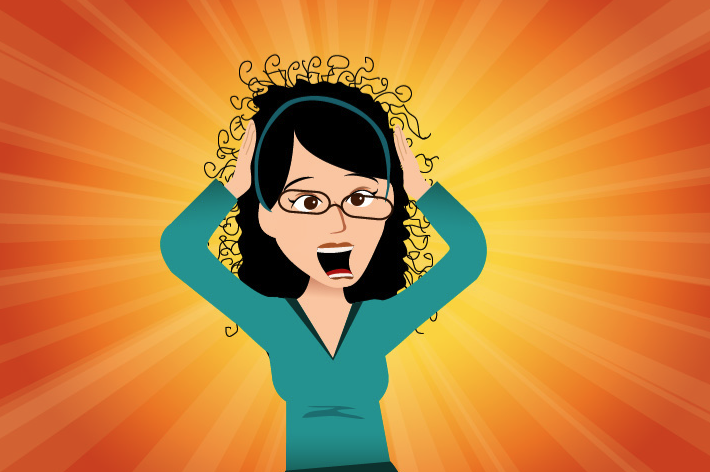 [Speaker Notes: Lucie]
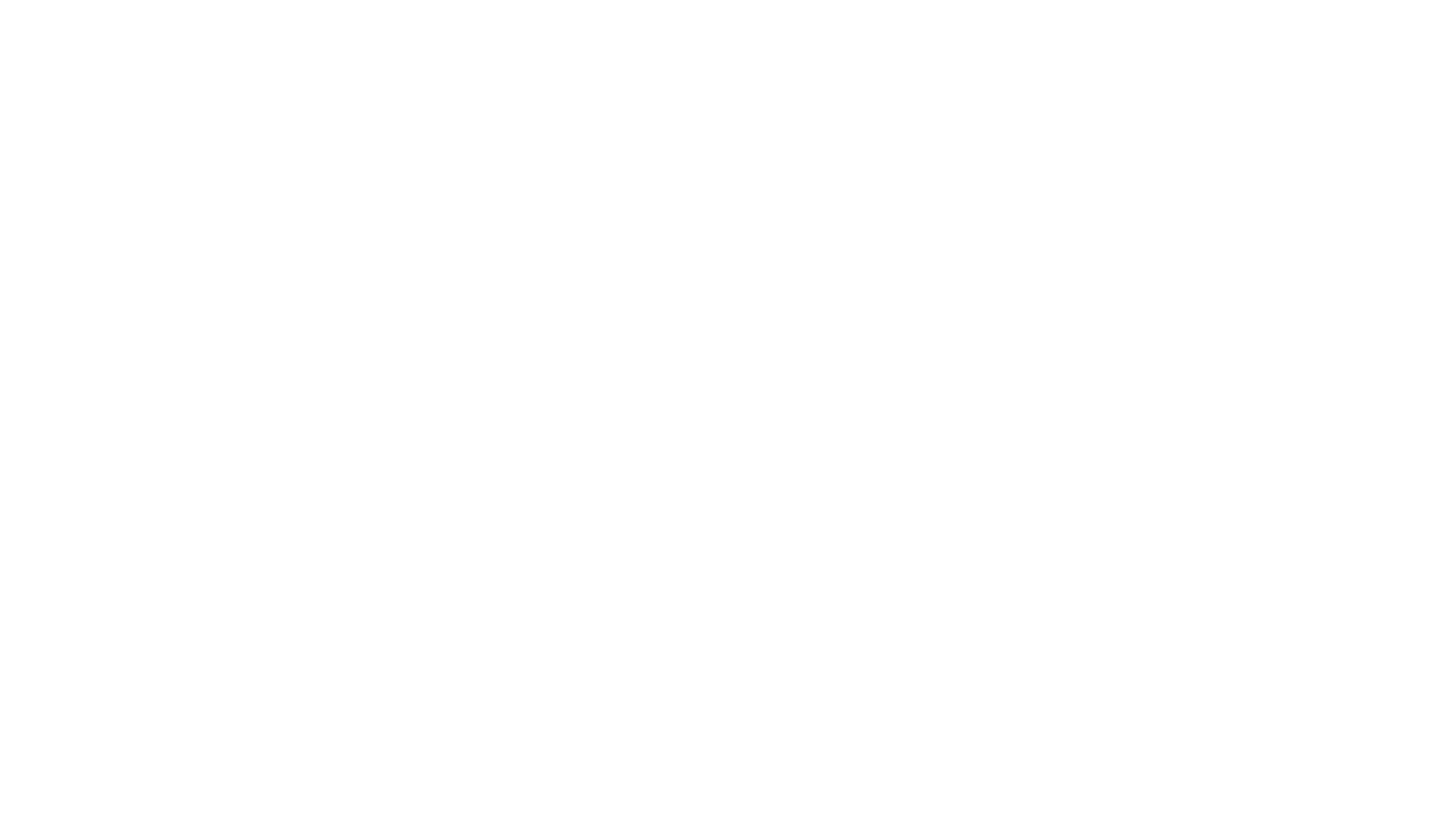 Why submit for a grant?
Prestige
Summer salary
Supports students and community
Obtain resources for department to use after grant ends
tenure
[Speaker Notes: Violeta]
Award
[Speaker Notes: Violeta]
News headlines
Article in Boston reported misuse of donated cadavers and selling them in the black market: https://www.boston.com/news/local-news/2023/06/29/class-action-lawsuit-harvard-university-morgue-bodies-stolen-sold-cedric-lodge-morgan/ 

Awarding scholarships using NSF funds – not in the scope of work for the grant funding. University fined $3.7 million under the False Claim Act: https://www.justice.gov/usao-sdtx/pr/rice-university-pays-resolve-claims-it-defrauded-federal-grant-program 

NIH federal funds & EPA funds were used in the reporting of false research – University fined $112.5 million under the False Claim Act: https://www.justice.gov/opa/pr/duke-university-agrees-pay-us-1125-million-settle-false-claims-act-allegations-related
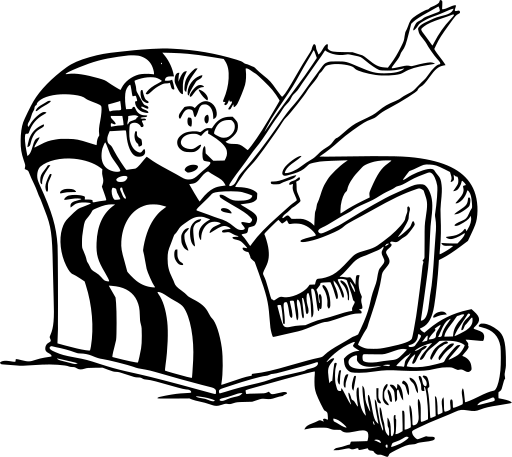 [Speaker Notes: Violeta]
Red flag audit issues
Capital expenses within the last 90 days of the grant period.
Making false statements on applications for grants
Knowingly failing to comply with the conditions of the grant
Fabricating data
Falsifying reports
Using grant funds for personal, or other improper, purposes
Knowingly failing to comply with federal regulations

Source: https://www.usfraudattorneys.com/other-fca-fraud/grant-and-scientific-research-fraud
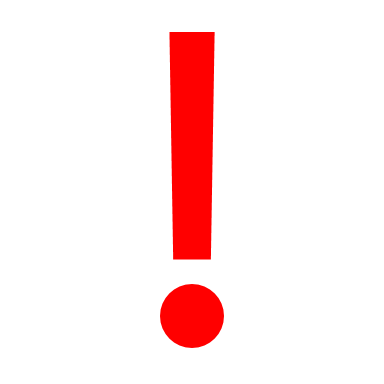 [Speaker Notes: Violeta]
Questionable Expenses
Shared by sponsored program administrators:
I once had a faculty member try to buy a TV and a La-Z-Boy for his office using DOD funds. He got to keep the TV (excuse me, the “wall mounted, high resolution monitor”) but not the chair.

One of my favorites was the purchase of Leggs Everyday Thigh High Stockings.  I felt very awkward asking why the professor needed these.  He laughed when he responded and said they use them to store tubes in liquid nitrogen when in the field because plastic bags break at low temperatures.  I approved it!
[Speaker Notes: Maribeth]
Questionable expenses continued
I have approved a box of Fruit Loops cereal that were as an enrichment for the rats in experiments.  
A live goat to conduct a sacrifice for a lesson on ancient rituals in an Anthropology course
A mid-century male torso, only available at a costume and prop store. The faculty member needed a second model to match the one they had owned since 1969.  
Cow manure (for biogas experiments)
Similarly, we have a vehicle purchased by a federal grant in Africa that was recently totaled by an ELEPHANT. The driver was also injured. We are waiting to see what gets allocated to the grant for this one…
[Speaker Notes: Maribeth]
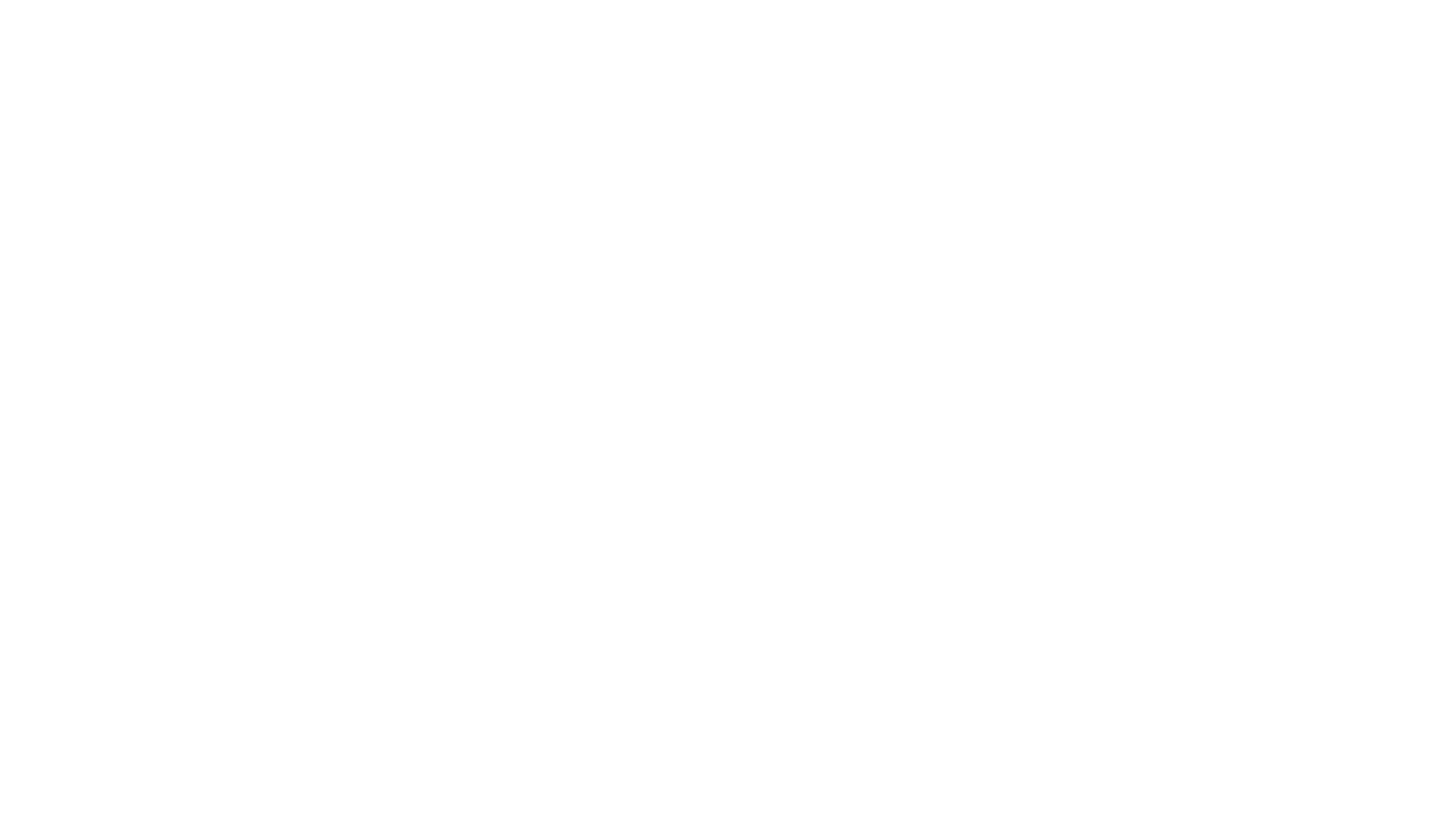 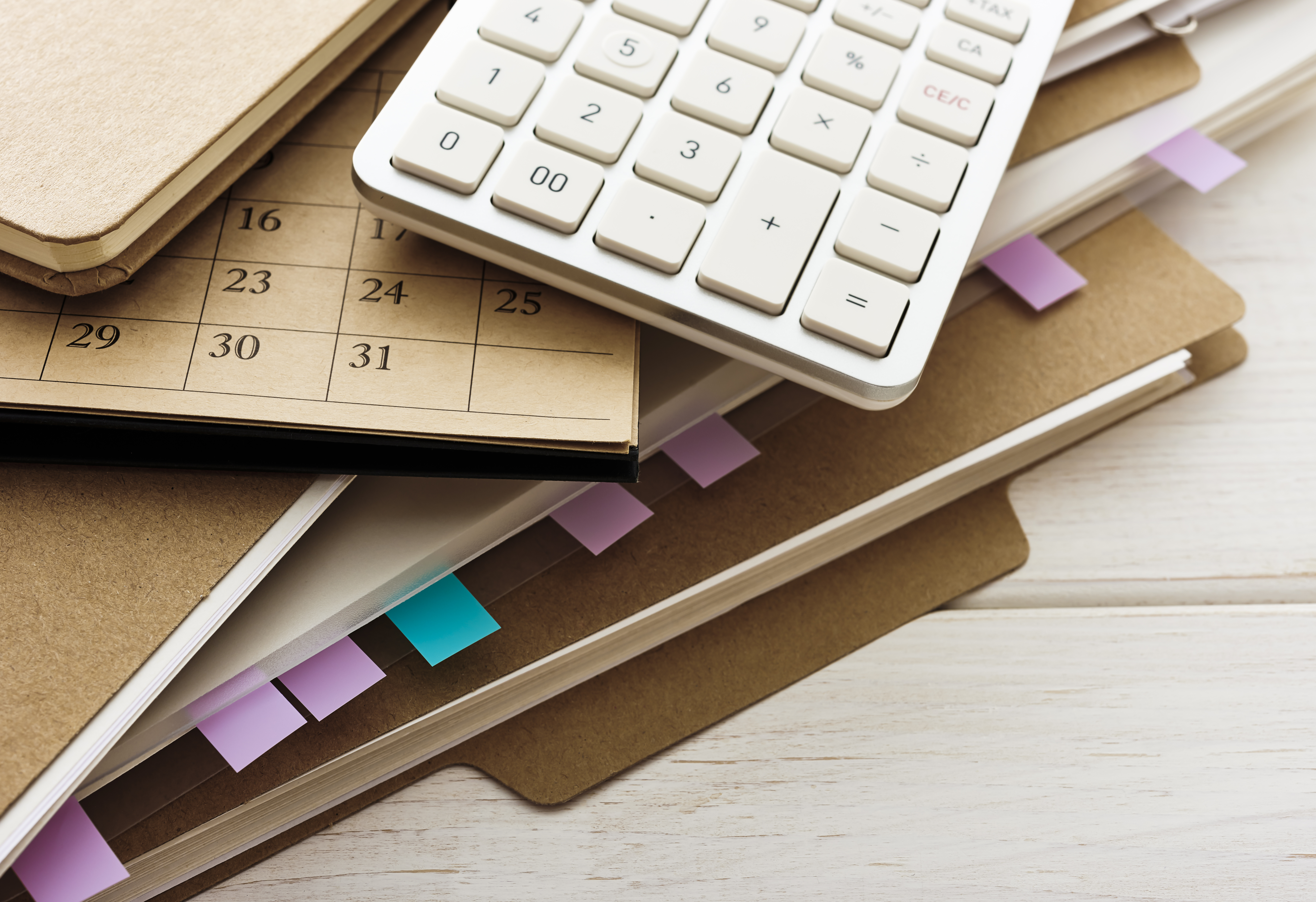 How much budget do I have?
Banner
FRIGITD – Grant multi-year screen updates every 10 minutes

Cognos
In MySam – access remotely, updates nightly
[Speaker Notes: Jill]
FRIGITD
D – SUPPLIES
E – OTHER (O&M)
F – Scholarships, Participant Support
I – INDIRECT COSTS (OVERHEAD – NOT ALLOWED TO SPEND)
A1 - SALARY
A2 – FRINGE BENEFITS
B – TRAVEL
C – EQUIPMENT
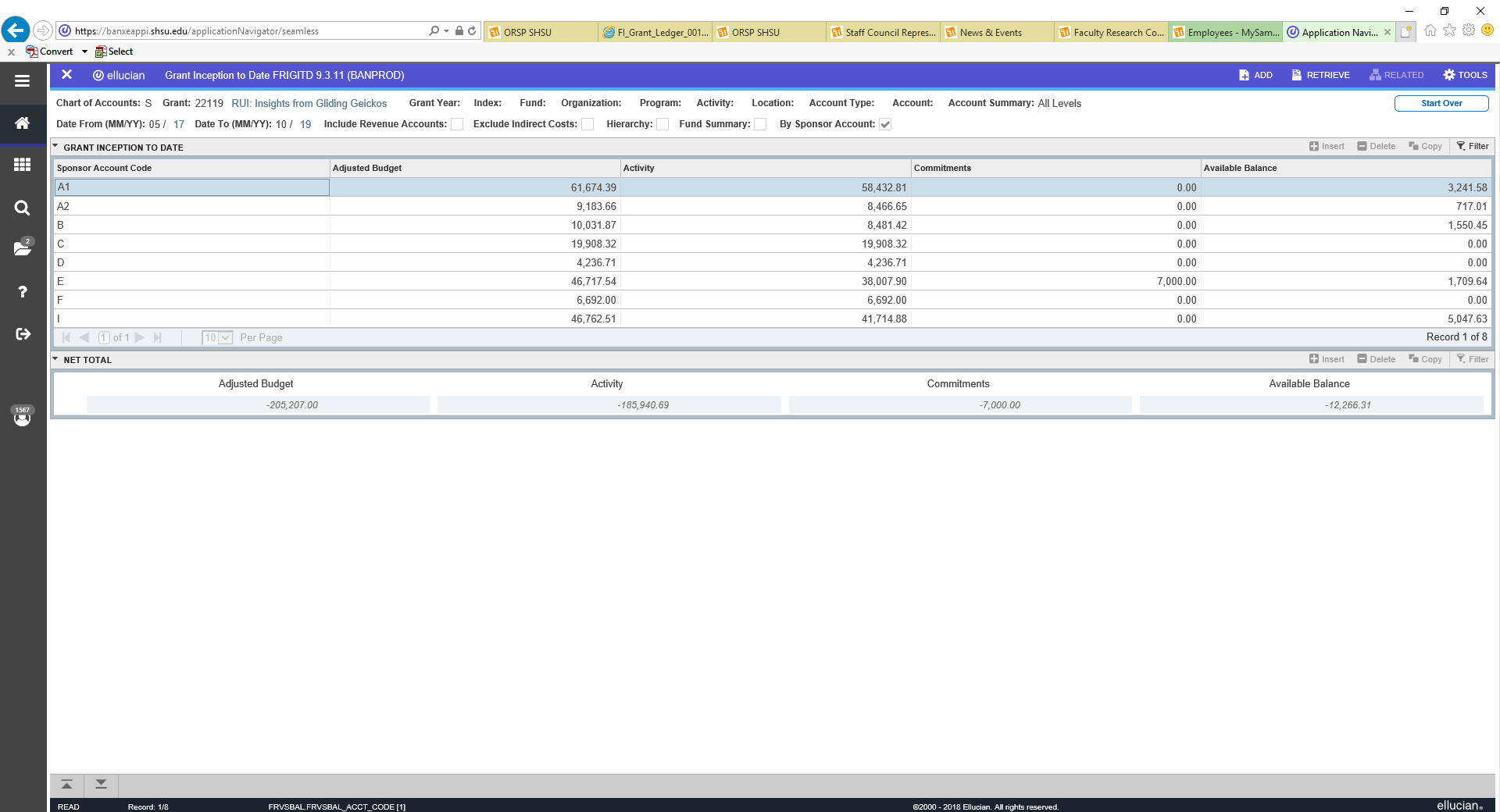 [Speaker Notes: Jill]
Grant report by sponsor account
This is the budget and activity as categorized by SHSU Budget Pools.
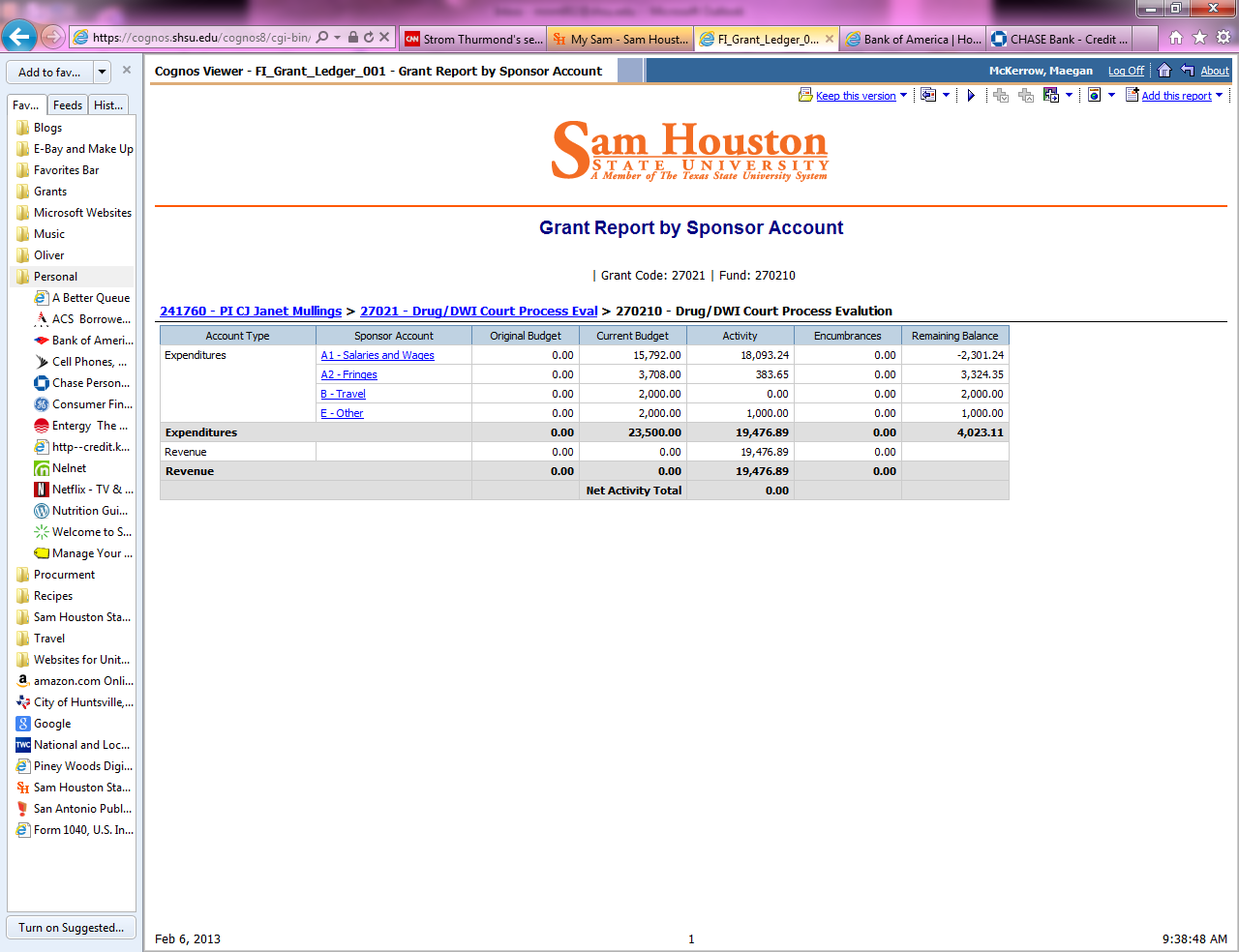 12
[Speaker Notes: Jill]
Budget
Salary – Summer pay included in summer ePAF. Student minimum hours allowed to work.

Fringe Benefits – est. 32.4%

Travel – within grant project period. Follow University travel policies.

Capital Equipment – buy early!

Materials/Supplies/Consumables

Other – contracted services, non-consumables

Indirect Costs – Not allowed to spend in grant account. Distributed to IDC.
[Speaker Notes: Maribeth]
IDC: What is it?
Also known as: Indirect Costs, NICRA, F&A, and the 16 Funds
IDC is a percentage charged to every dollar spent on grants where it is allowable. These funds are redistributed back to the university.
This money shows up on the budget under account 758500. It cannot be moved, or spent by the department, in the grant account and should be deducted from the available balance. When in doubt...ask ORA.
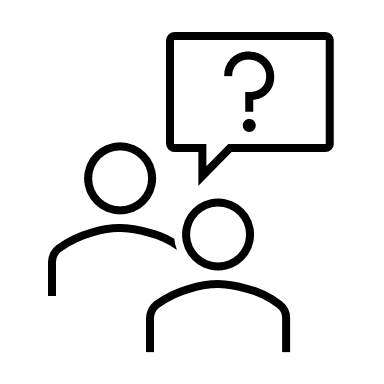 [Speaker Notes: Lucie]
Idc Distribution
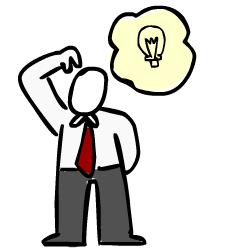 IDC distribution funds are split between University (50%), the College (15%), Department (17.5%) and PI (17.5%) of the grant (Exceptions may apply)
#1 rule for spending these funds: Do they benefit research?
Do they encourage future research?
Are they being used for planning meetings with potential collaborators? 
Will they be used to bring in more grant dollars?
Is it benefitting student research?
[Speaker Notes: Lucie]
compliance
FOR ACCOUNT SETUP, ALL COMPLIANCE REQUIREMENTS NEED TO BE APPROVED AND COMPLETED
IRB/IACUC/IBC/DRONE APPROVALS
New PIs will need:
Finance 101
Bearkat Buy Training
ANNUAL COI
EFFORT CERTIFICATION
[Speaker Notes: Jill]
Questions?
Please contact us with additional questions!
Email: ora@shsu.edu
Phone: 936-294-3329

Thank you!
17
[Speaker Notes: Maribeth]